Wizja Pomorskiego Obserwatorium Gospodarczego(POG)
Stanisław Szultka
Pomorska Rada Przedsiębiorczości
Gdańsk, 21.06.2023
KONCEPCJA POG
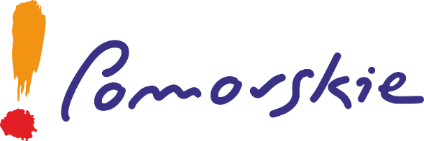 POG
Źródło/System Inteligencji Gospodarczej
Interpretacja
Seminaria
Zrozumienie
Wizualizacja
Dane
Dane
Dane
Cel: Stworzenie jednolitego/spójnego narzędzia pozwalającego na pełne zrozumienie, pogłębienie wiedzy i obserwację/monitoring procesów w gospodarce i rynku pracy Województwa Pomorskiego.
2
ZAŁOŻENIA POG
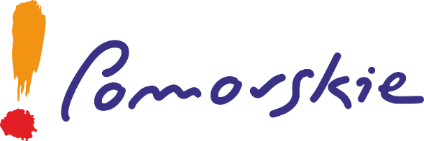 Założenia/Priorytety:
Kluczowe dane i informacje w jednym miejscu
Użyteczne i efektywne narzędzie dla biznesu
Prezentacja i udostępnienie wiedzy (otwarte dane)
Aktualność danych
Standaryzacja danych 
Lepszy, szybszy, łatwiejszy dostęp do danych
Miejsce spotkań, wymiany informacji / Forum POG
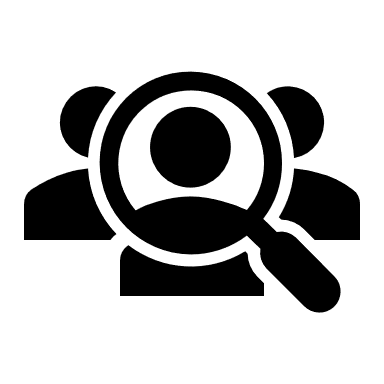 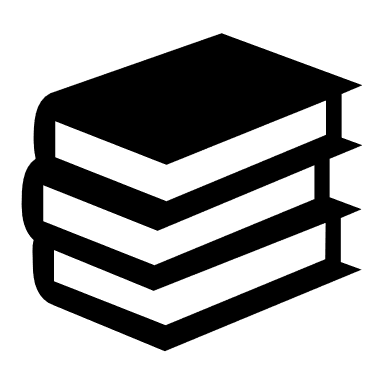 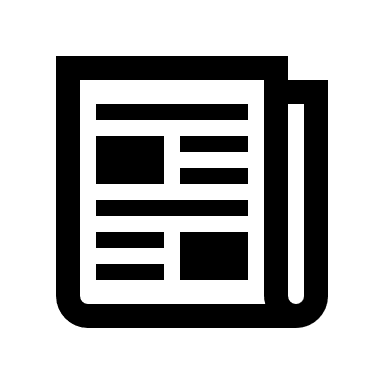 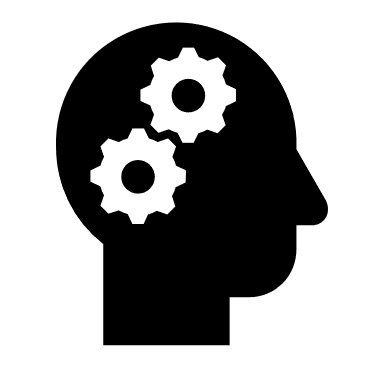 DANE
INTERPRETACJA
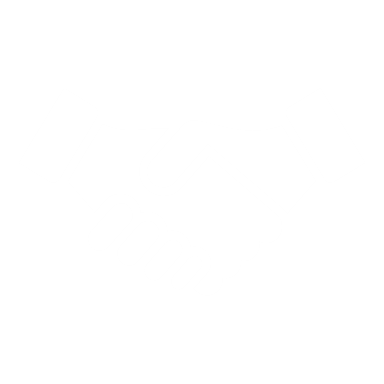 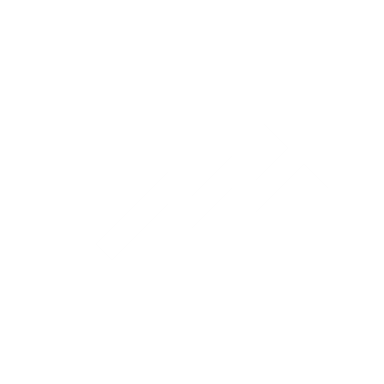 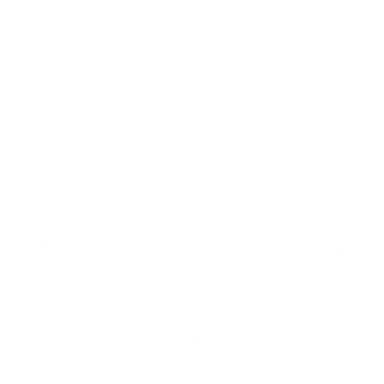 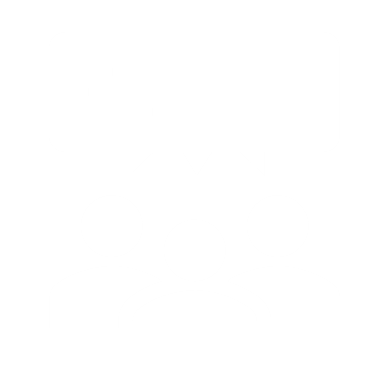 PREZENTACJA
PROMOCJA
WIEDZY
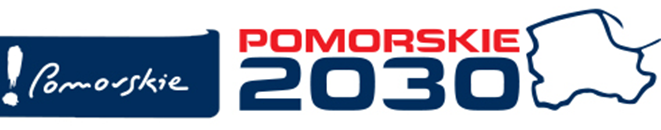 POG JEST ELEMENTEM STRATEGII
3
ZAŁOŻENIA DLA DANYCH
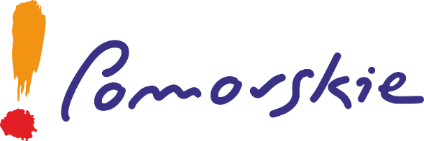 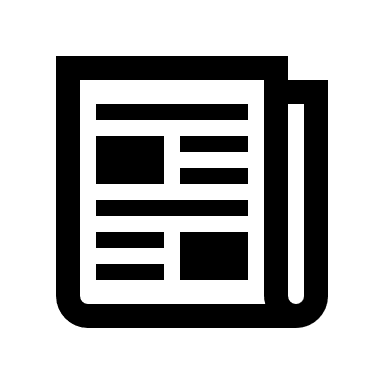 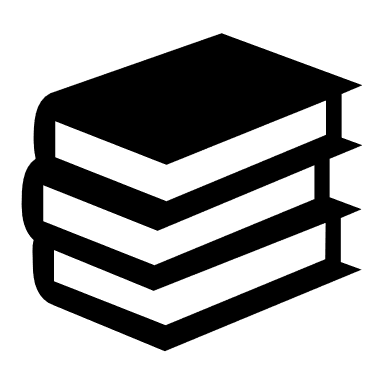 Wyselekcjonowane otwarte dane dotyczące Województwa Pomorskiego zebrane w jednym miejscu, łatwe do pobrania i analizy
Najważniejsze dane prezentowane w formie na bieżąco aktualizowanych wskaźników i dashboardów
Wiele źródeł danych: GUS, KAS, WUP itd..
Jednolite formaty: csv, json itd..
Możliwość pobierania danych poprzez API
Repozytorium baz danych i zbiorów urzędowych 
Wyszukiwarka - przejrzyste i proste sposoby wyszukiwania, identyfikacji danych (katalog)
DANE
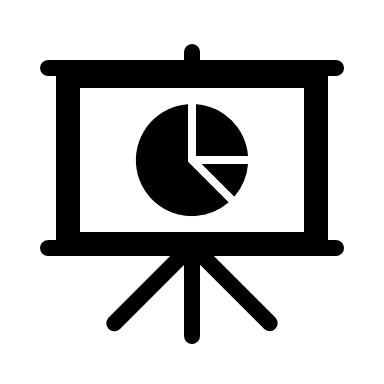 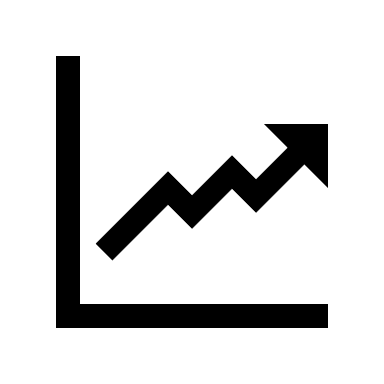 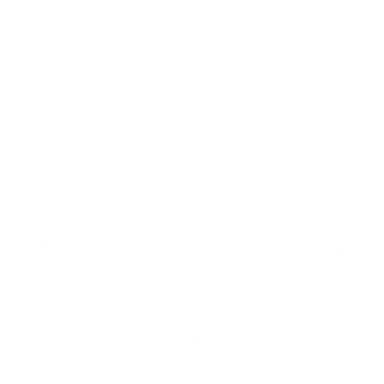 WSKAŹNIKI I DASHBOARDY
KALENDARZ GOSPODARCZY
4
ZAKRES TEMATYCZNY POG
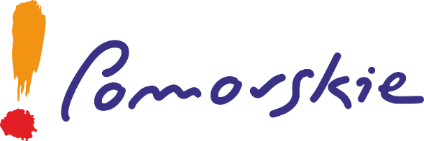 ZDROWIE
EKSPORT
IMPORT
ŻYWNOŚĆ
ENERGETYKA
RYNEK PRACY
DEMOGRAFIA
DANE GOSPODARCZE
INNOWACJE
BRANŻA
TURYSTYCZNA
EDUKACJA
SZKOLNICTWO
INTELIGENTNE
SPECJALIZACJE
POMORZA
GOSPODARKA MORSKA
5
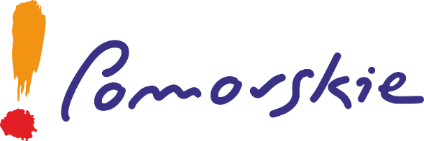 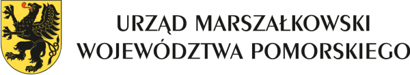 KLUCZOWE WSKAŹNIKI
Jakie wskaźniki najlepiej oddają stan gospodarki?
Udostępnienia jakich danych może stymulować wzrost gospodarczy?
W jakim kontekście prezentować dane?
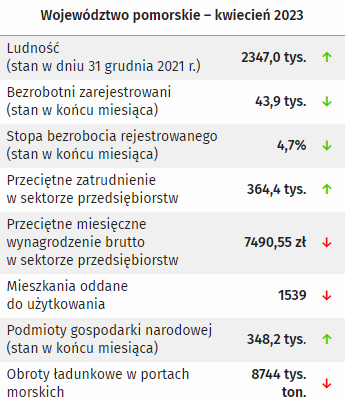 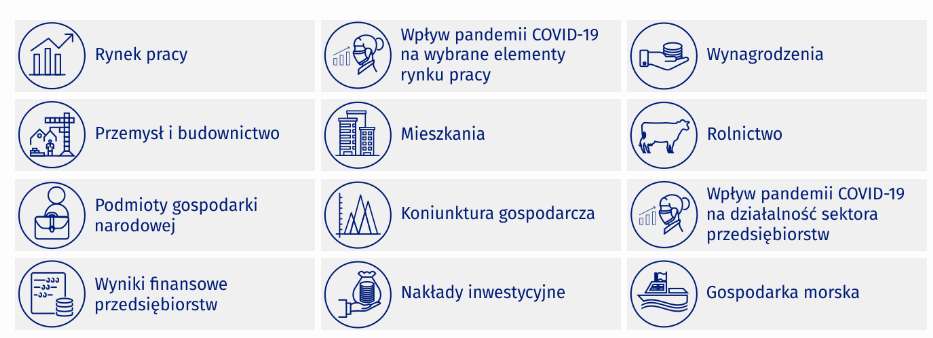 Źródło: GUS
Wizja POG vs. NOWA Dziedzinowe Bazy Wiedzy
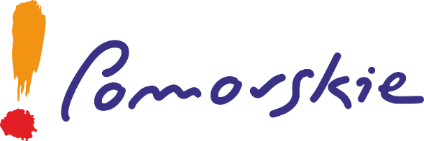 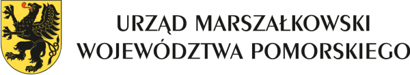 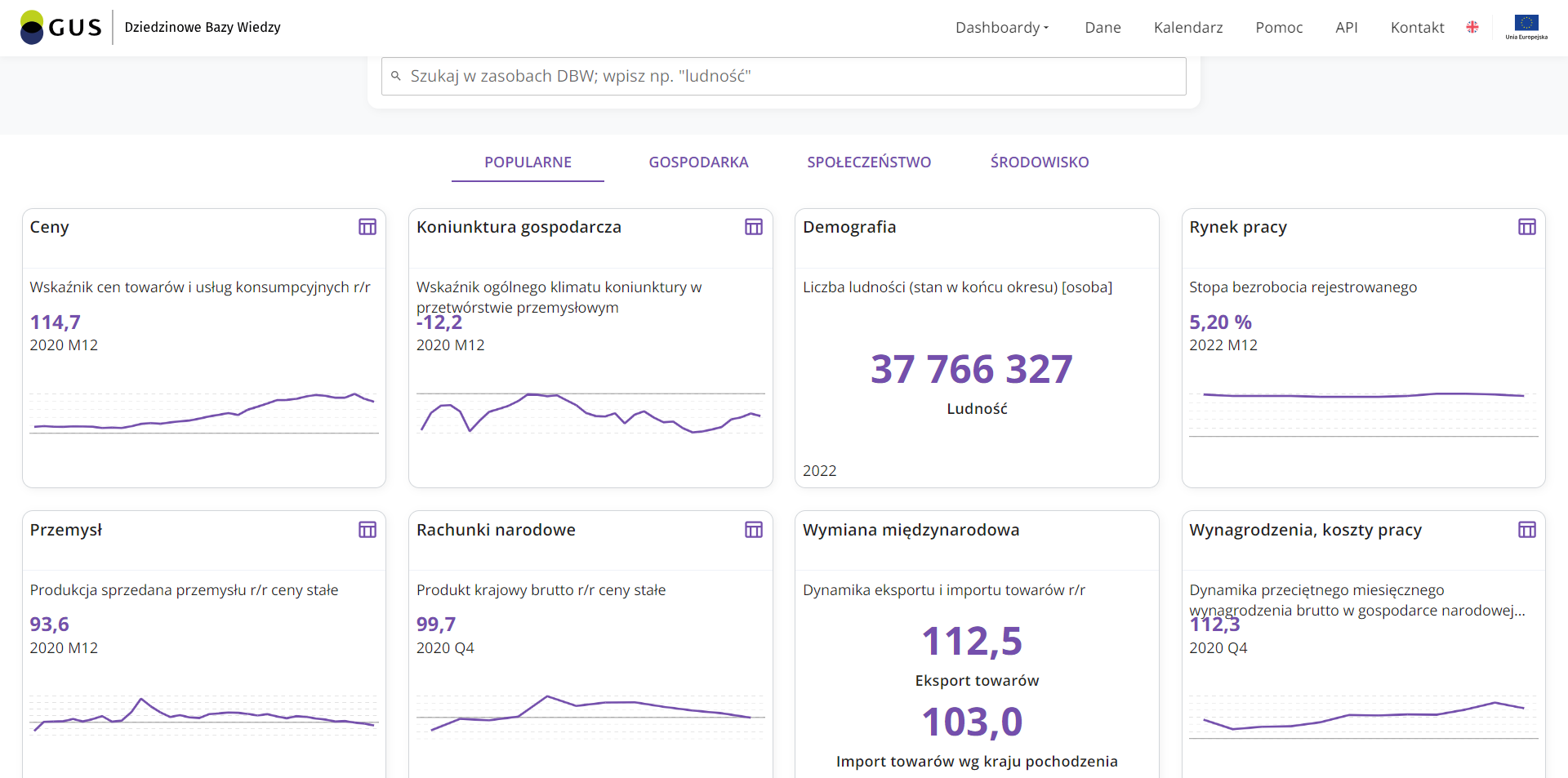 Wizja POG vs. nowe dostępne narzędzia
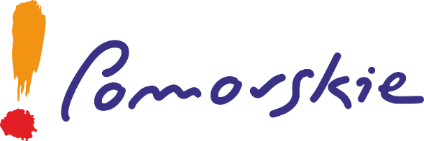 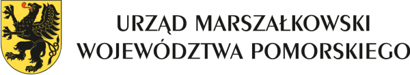 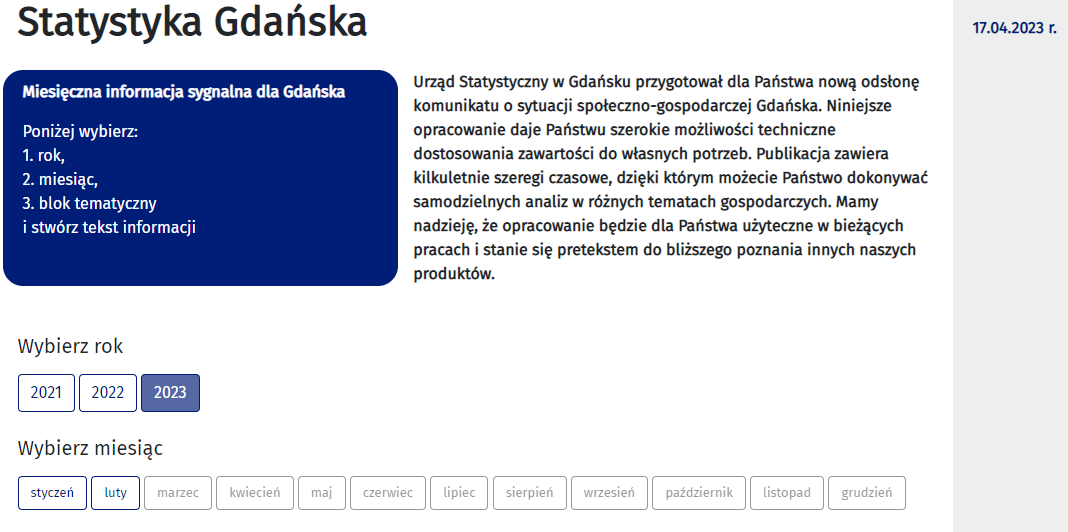 GUS
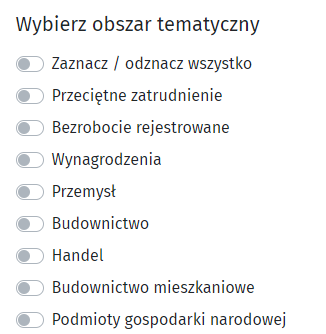 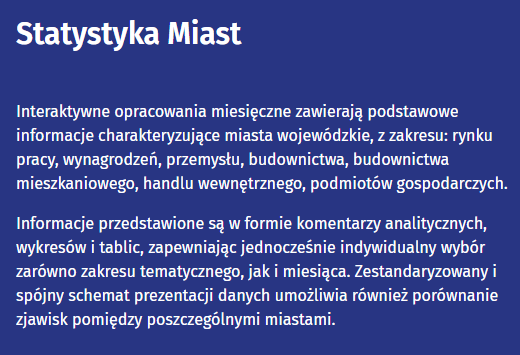 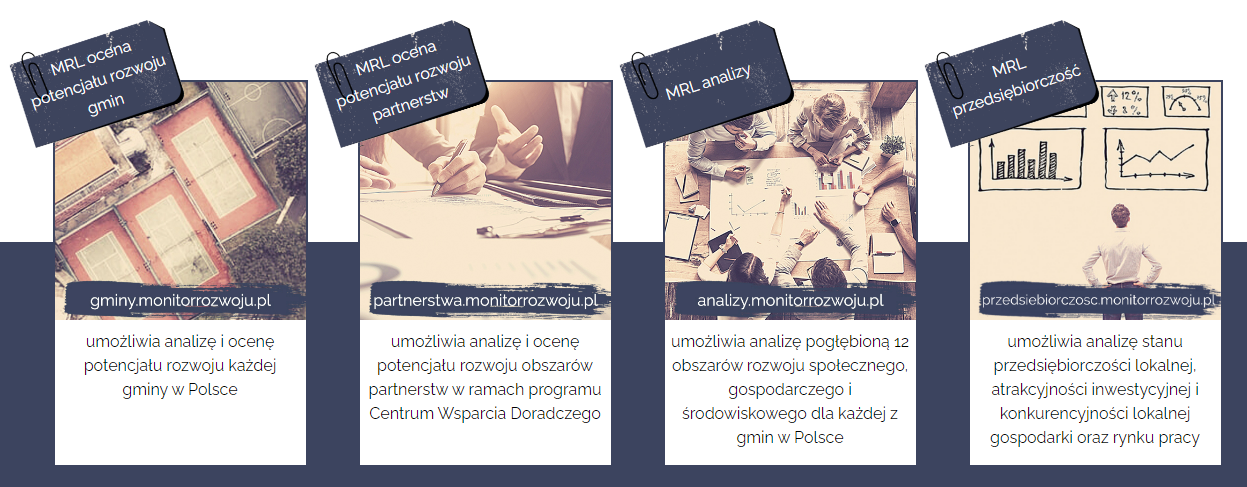 Związek Miast Polskich
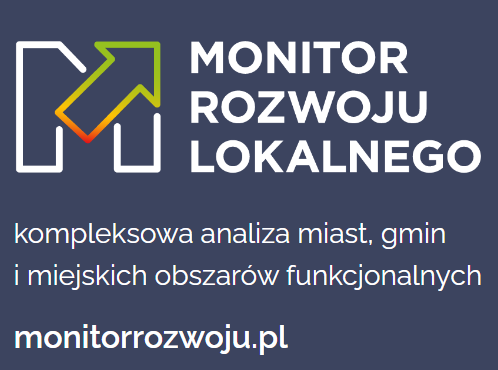 ZAŁOŻENIA INTERPRETACJI
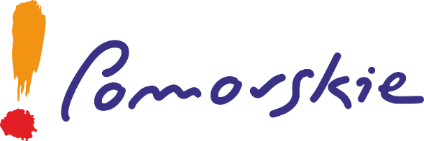 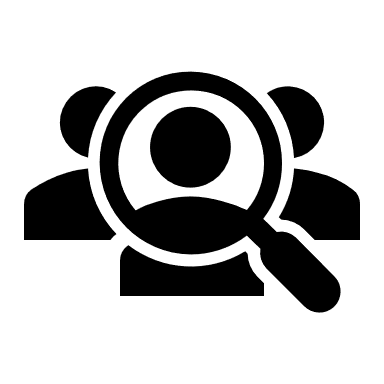 Rozwijanie regionalnego systemu monitorowania gospodarki dla samorządów i podmiotów gospodarczych
Diagnozowanie i analizowanie kluczowych zjawisk i trendów gospodarki, z uwzględnieniem specyfiki subregionalnej
Szczegółowa obserwacja branż kluczowych oraz kompetencji istotnych dla rozwoju regionu, z uwzględnieniem obszarów innowacji 
Tworzenie scenariuszy rozwojowych dla pomorskiej gospodarki na potrzeby trafnego ukierunkowania polityki społeczno-gospodarczej regionu.
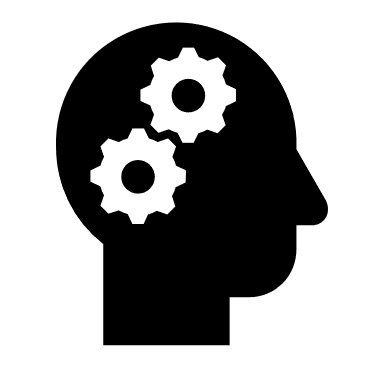 INTERPRETACJA
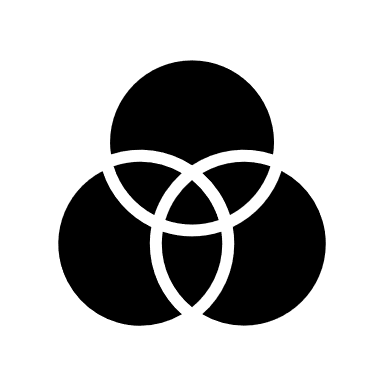 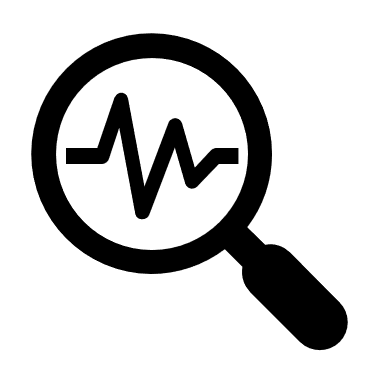 ANALIZY
KOMENTARZE
PROGNOZY
TRENDY
KALENDARZ GOSPODARCZY
9
ZAŁOŻENIA PREZENTACJI
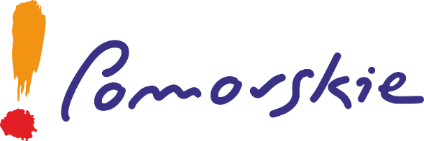 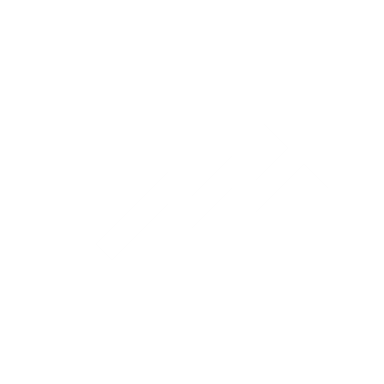 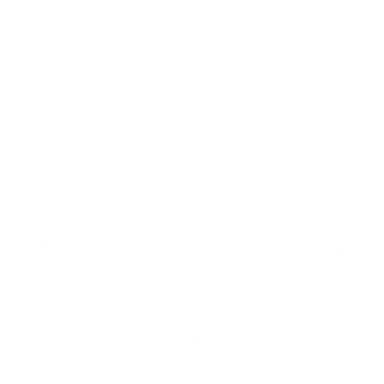 Platforma cyfrowa gromadząca i prezentująca dane i (powstałe na ich podstawie) analizy 
Powszechnie dostępna, czytelna i intuicyjna strona WWW
POG jako spójny element istniejących narzędzi
Bieżące wydarzenia gospodarcze – zapowiedzi i relacje
Stale aktualizowany kalendarz gospodarczy informujący o targach, spotkaniach branżowych, konferencjach
Informacje o:
inwestycjach i planach samorządowych
kluczowych zmianach w prawie
projektach i funduszach unijnych
działalności UMWP w zakresie gospodarki
inne?
PREZENTACJA
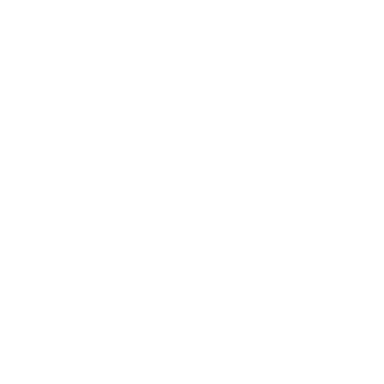 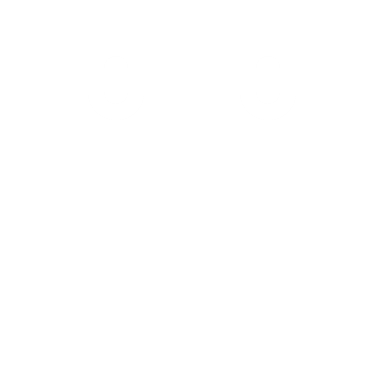 KALENDARZ GOSPODARCZY
KALENDARZ GOSPODARCZY
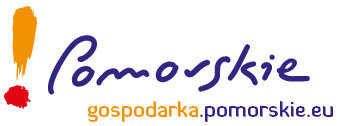 10
PROMOCJA WIEDZY
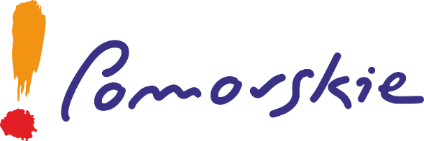 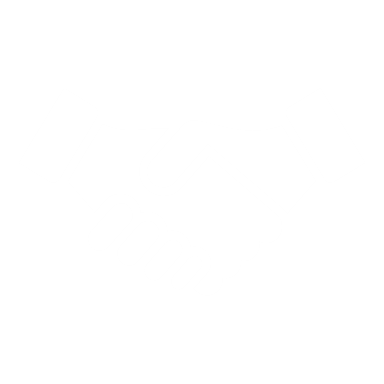 Upowszechnianie dobrych praktyk i efektywnych biznesów 
Promocja korzystania z „otwartych danych”
Propagowanie innowacyjności i inteligentnych specjalizacji
Talenty – promocja najlepszych uczniów i studentów
Promocja projektów proekologicznych i zielonej energii
Promocja firm i projektów, które odniosły sukces
Promowanie mocnych stron Pomorza
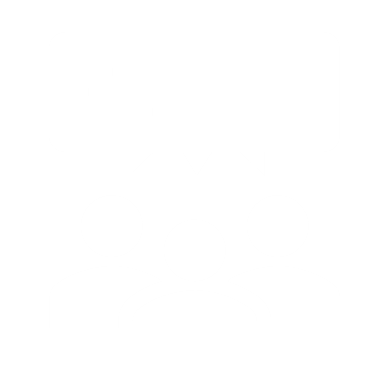 PROMOCJA WIEDZY
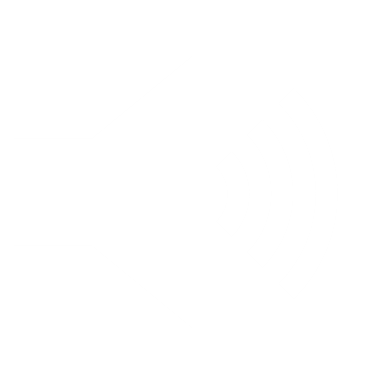 KALENDARZ GOSPODARCZY
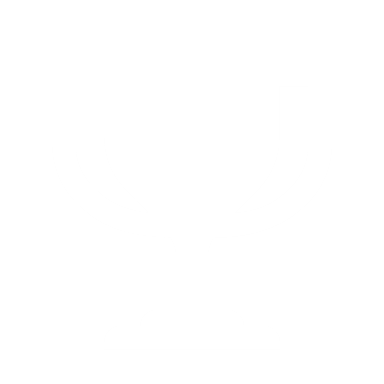 11
NARZĘDZIA POG
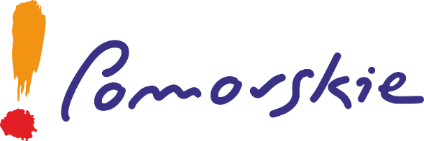 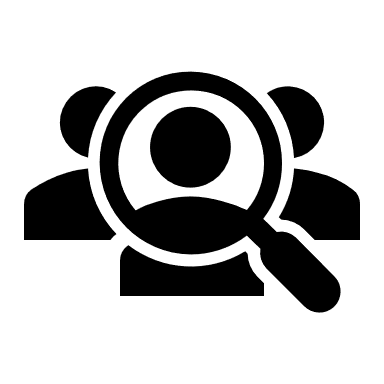 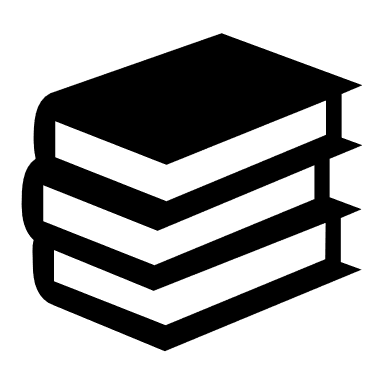 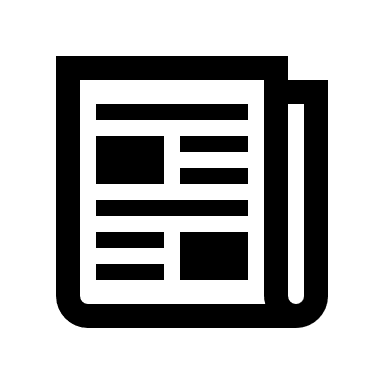 KANAŁ YOUTUBE
REPOZYTORIUM
BAZ DANYCH
I RAPORTÓW
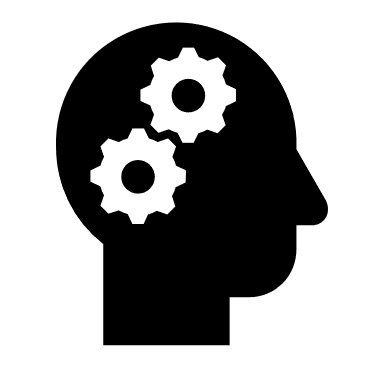 NEWSLETTER
DANE
INTERPRETACJA
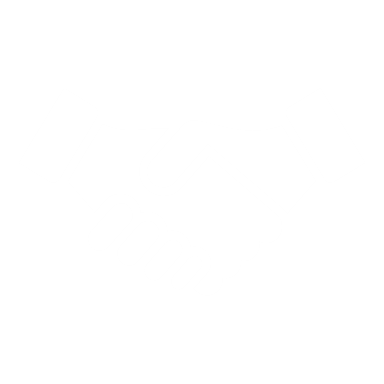 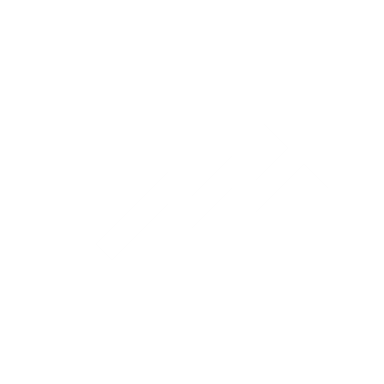 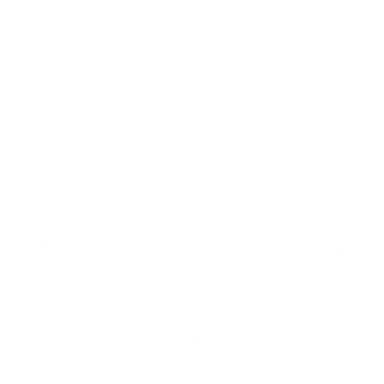 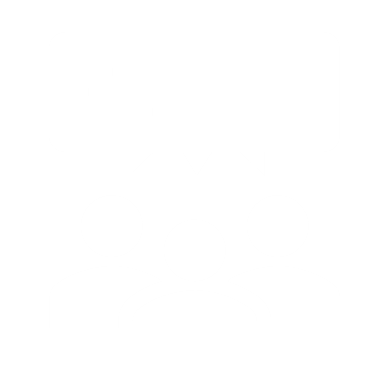 API DO POBIERANIA DANYCH
STRONA WWW
WYSZUKIWARKA
KATALOG DANYCH
PREZENTACJA
PROMOCJA
WIEDZY
INTERAKTYWE DASHBOARDY
FORUM POG
DEBATY
KALENDARZ
GOSPODARCZY
OFERTY PRACY / PRZETARGI
12
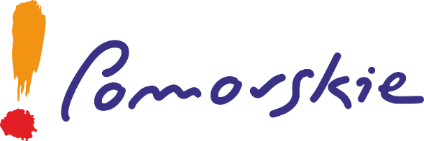 Wizja POG vs. sztuczna inteligencja AI
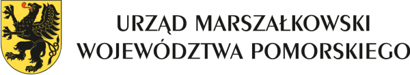 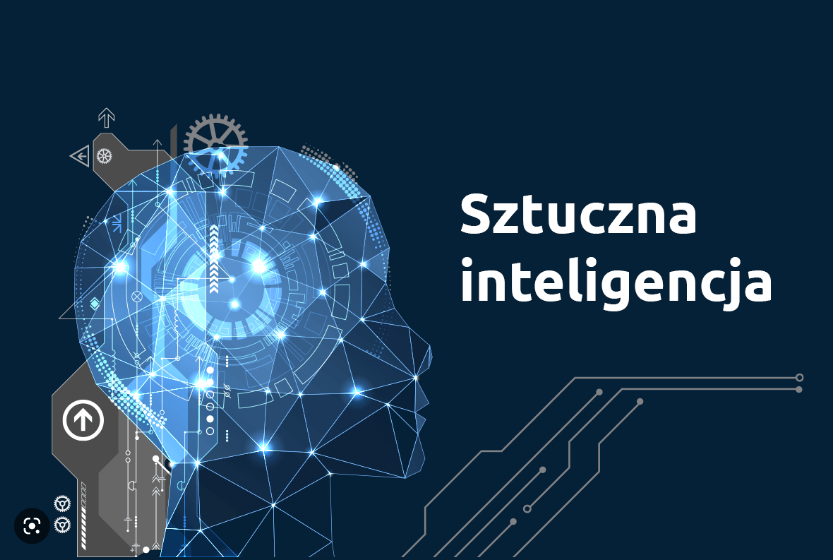 Jak nowe technologię wpłyną na możliwości pozyskiwania i analizy danych?
W jaki sposób wykorzystać AI do interpretacji, analizy, prognozowania w POG?
Jaki zagrożenia mogą wyniknąć z wykorzystania AI lub konkurowania z narzędziami opartymi o AI?
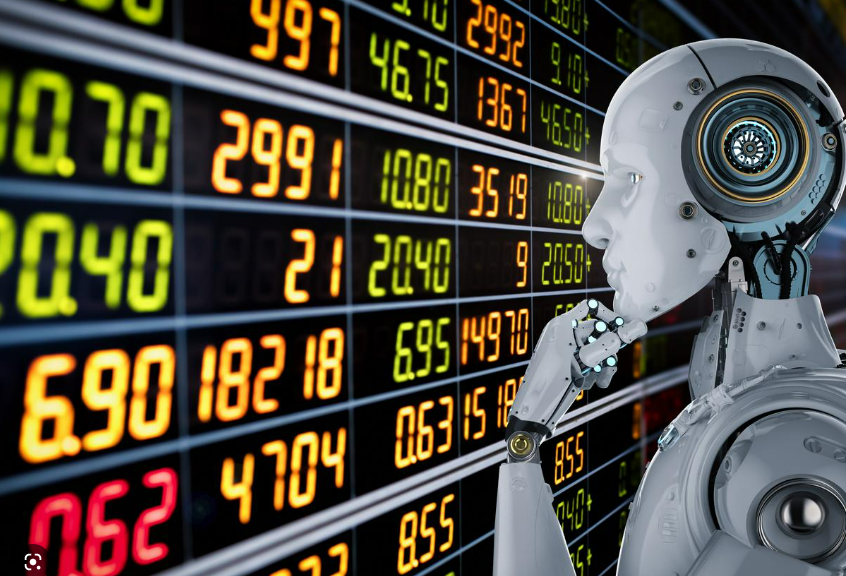 Dziękuję za uwagę.